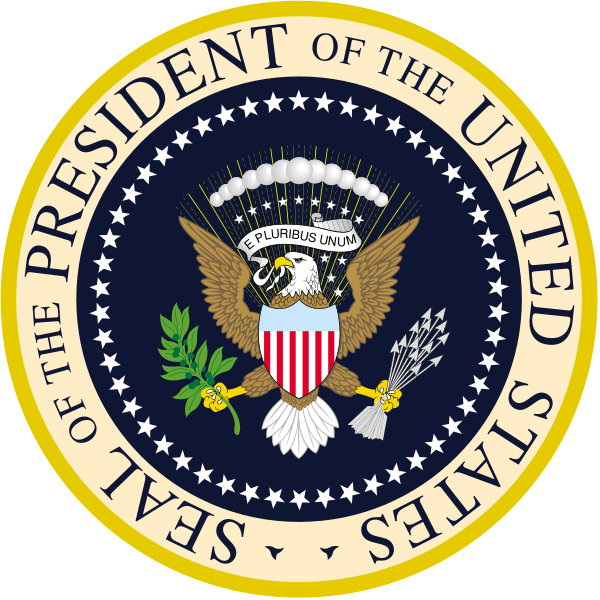 The entire project is worth 100 points. The final ten points come from presenting to the class.
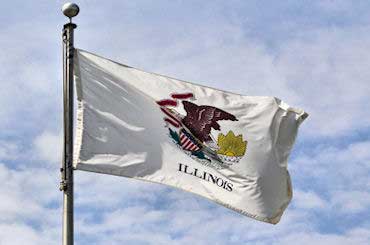 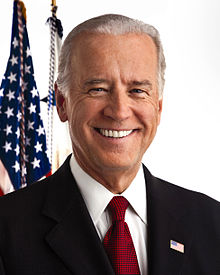 Blank sections can be used for decorations. No glitter. You do not necessarily have to decorate these areas.
Illinois
Before becoming president, he was a United States Senator.
He has yet to leave office.
Joe Biden
Vice President Biden is (you will write “was”) from Delaware.
He has yet to leave office.
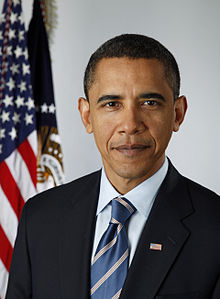 Reasons why he could be considered a good president:
President Obama ordered the raid that resulted in the death of Bin Laden. 
President Obama saved or created nearly 2 million jobs with 2009 stimulus bill.
President Obama ended US military involvement in Iraq.
Reasons why he could be considered a bad president:
President Obama failed to close Guantanamo Bay despite campaign promises.
President Obama failed to lower unemployment rate to a natural level during first term.
President Obama failed to get Chicago the 2016 Olympics.
Barack Obama
Democrat
2009-2017